Преподаватель учебной дисциплины Физика Лелаус Е.Ф
   дата 27..03.2020г. 
 Профессия  Автомеханик
 группа № 2-3 БФ
 Тема Физика атома.  Ядерная модель. ( урок поданной теме №2)
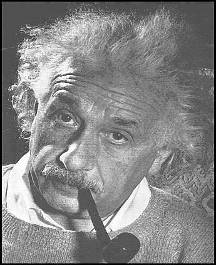 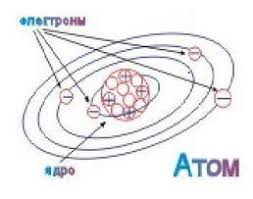 Постулаты Бора. Модель атома водорода
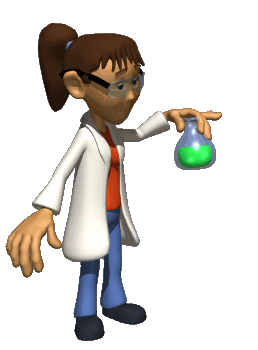 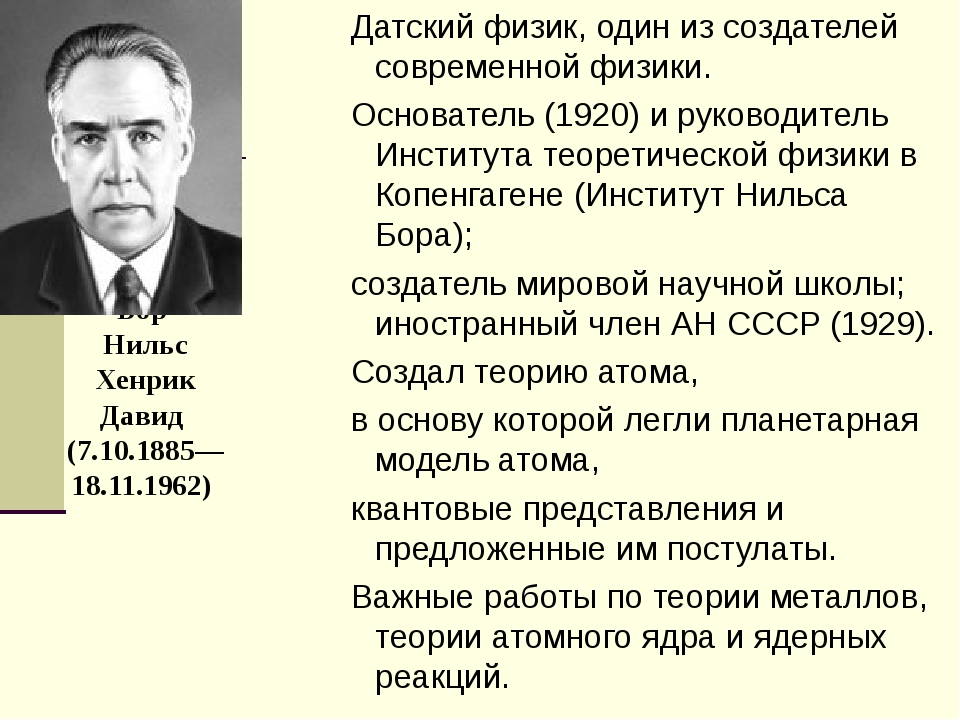 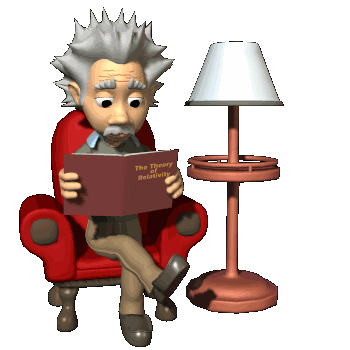 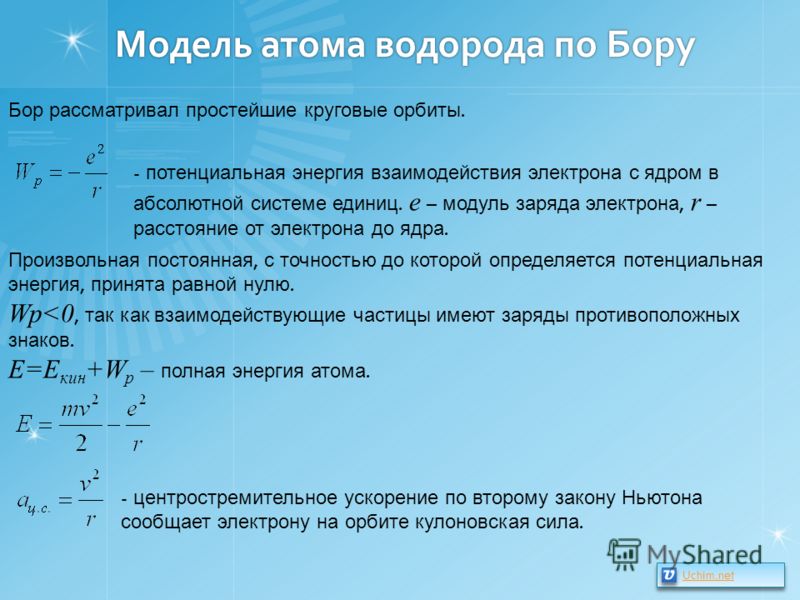 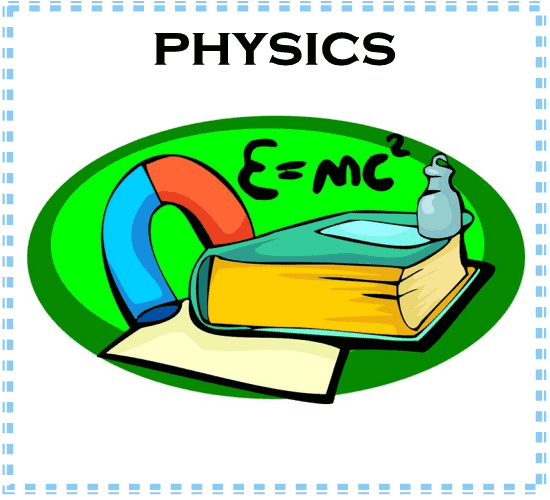 Одно из основных достижений Бора – его квантовая  теория атома.
В основе его теории лежат следующие постулаты
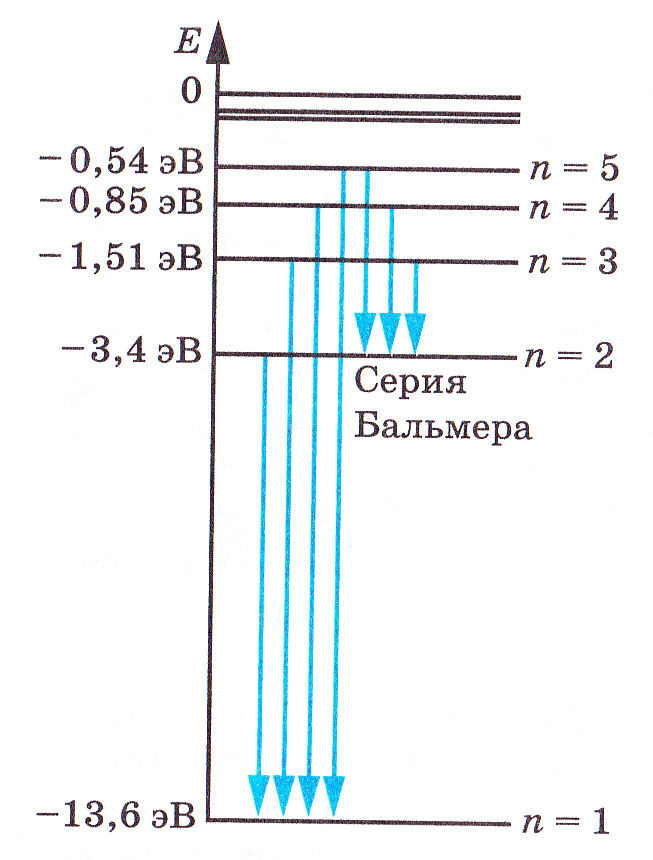 1. Существуют особые, стационарные состояния атома, находясь в которых атом не излучает энергию, при этом электроны в атоме движутся с ускорением. Каждому стационарному состоянию соответствует определённая энергия Еn.
2. Излучение света происходит при переходе атома из стационарного состояния с большей энергией Ек в стационарное состояние с меньшей энергией Еn. Энергия излучённого фотона равна разности энергий стационарных состояний
Поглощении света атом переходит из стационарного состояния с меньшей энергией в стационарное состояние с большей энергией
hvкn = Eк – En
Отсюда частоту излучения можно выразить так:
vкn = (Eк – En)/h = Eк/h – En/h
Согласно теории Бора энергия электрона в атоме водорода, находящегося на n-м энергетическом уровне, равна:
En = – (k2mee4) / 2ћ2n2, где
m – масса электрона, v – его скорость, r – радиус круговой орбиты, ћ – постоянная Планка, n – целое число, k = 9 ·109 Н·м2 / Кл2.
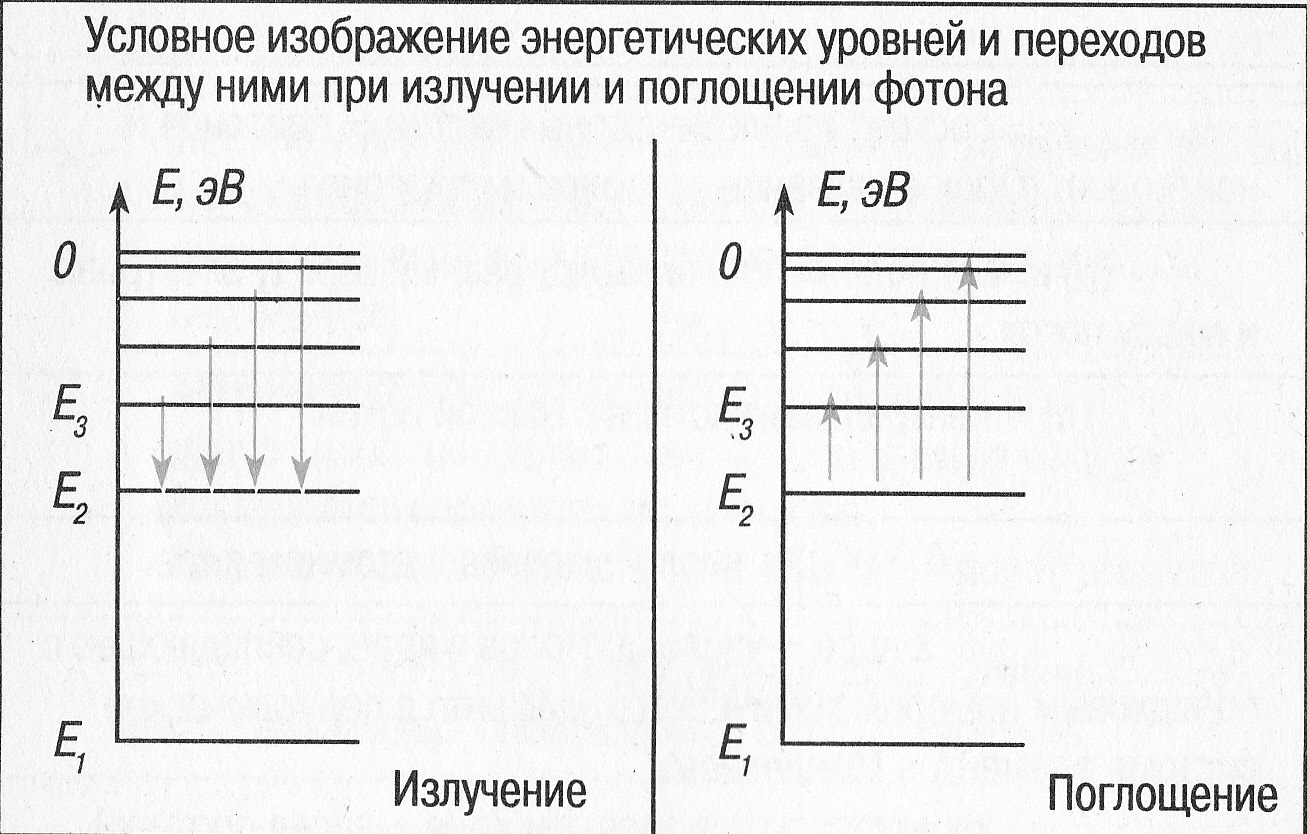 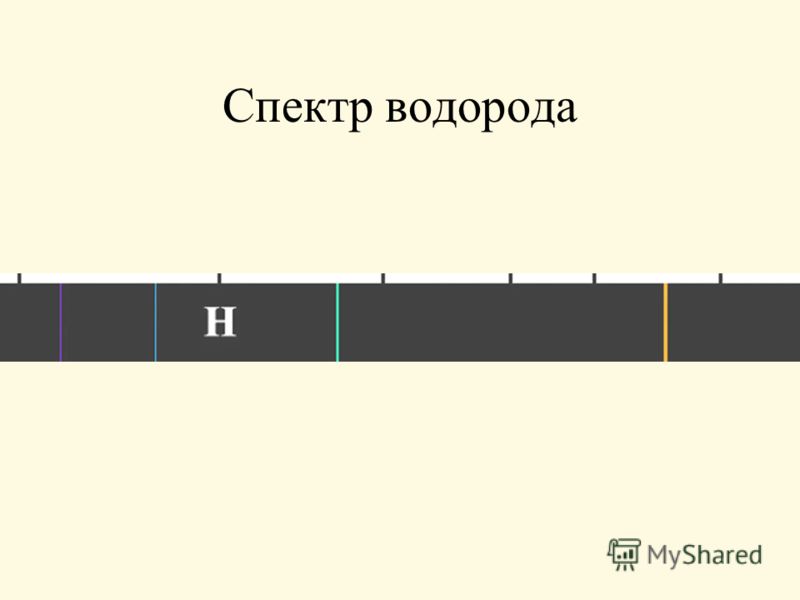 Бор рассматривал простейшие круговые орбиты:
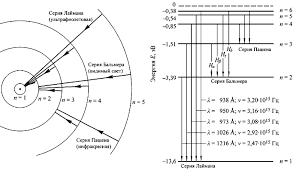 Радиусы орбит меняются дискретно числам n.
Наименьшая орбита: r1 = 5 · 10–9 см.
Это и есть радиус  атома. Теория Бора даёт для него правильное значение
Правило квантования орбит
В стационарном состоянии атома электрон, двигаясь по круговой орбите, должен иметь дискретные, квантовые значения момента импульса
meυnrn = nh / 2π = nћ, где
rn – радиус n-ой орбиты, υn – скорость электрона на этой орбите, me – масса электрона, n – целое число – номер орбиты или главное квантовое число, ћ – постоянная Планка.
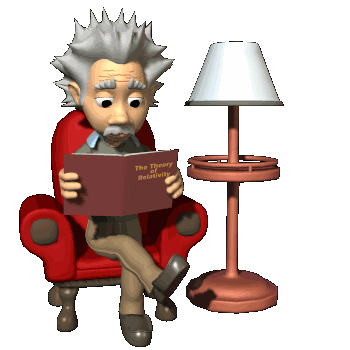 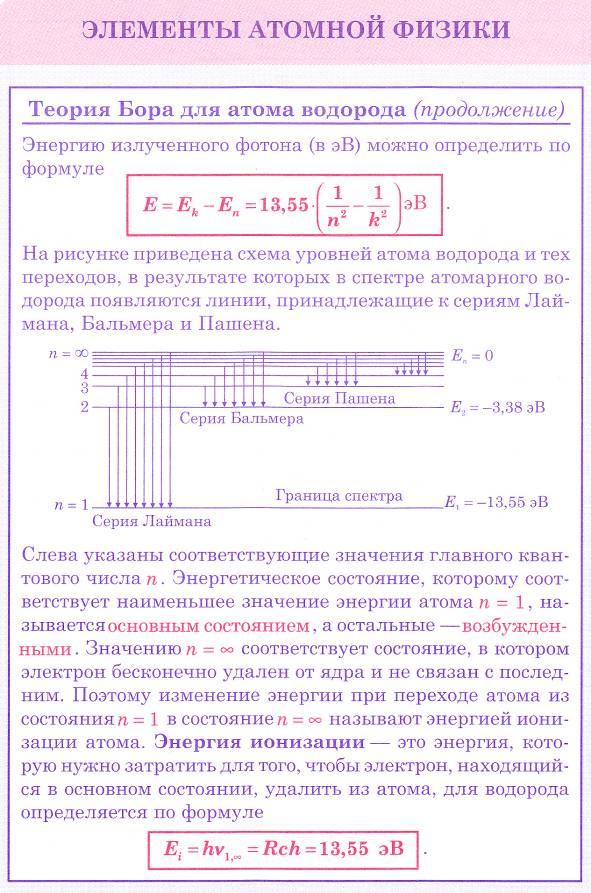 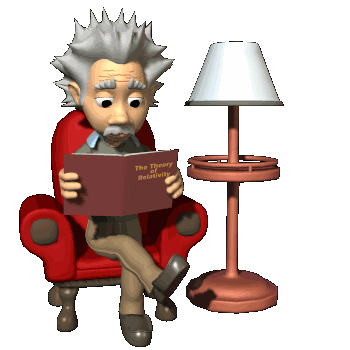 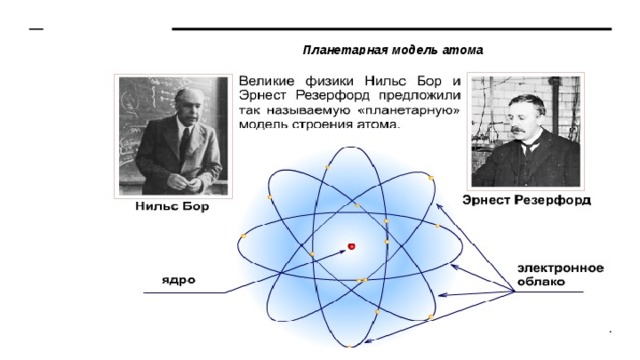 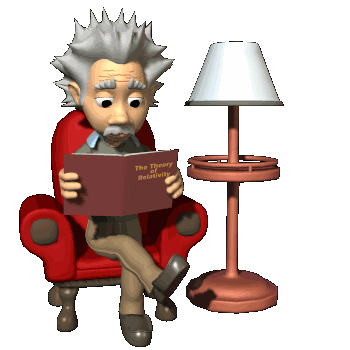 Трудности теории Бора
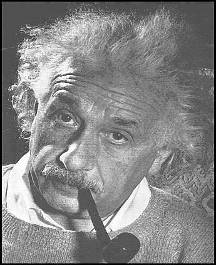 Правило квантования Бора применимо не всегда. Представление об определённых орбитах, по которым движется электрон в атоме Бора, оказалось условным. Теория Бора неприменима для многоэлектронных атомов и не объясняет ряд спектральных закономерностей
В 1917 г. А.Эйнштейн предсказал возможность перехода атома с высшего энергетического состояния в низшее под влиянием внешнего воздействия. Такое излучение называется вынужденным излучением и лежит в основе работы лазеров.
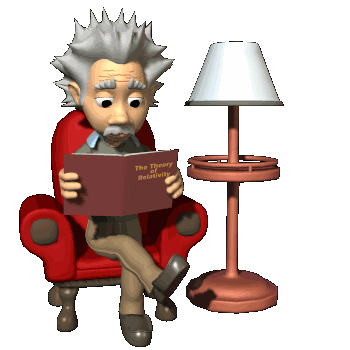 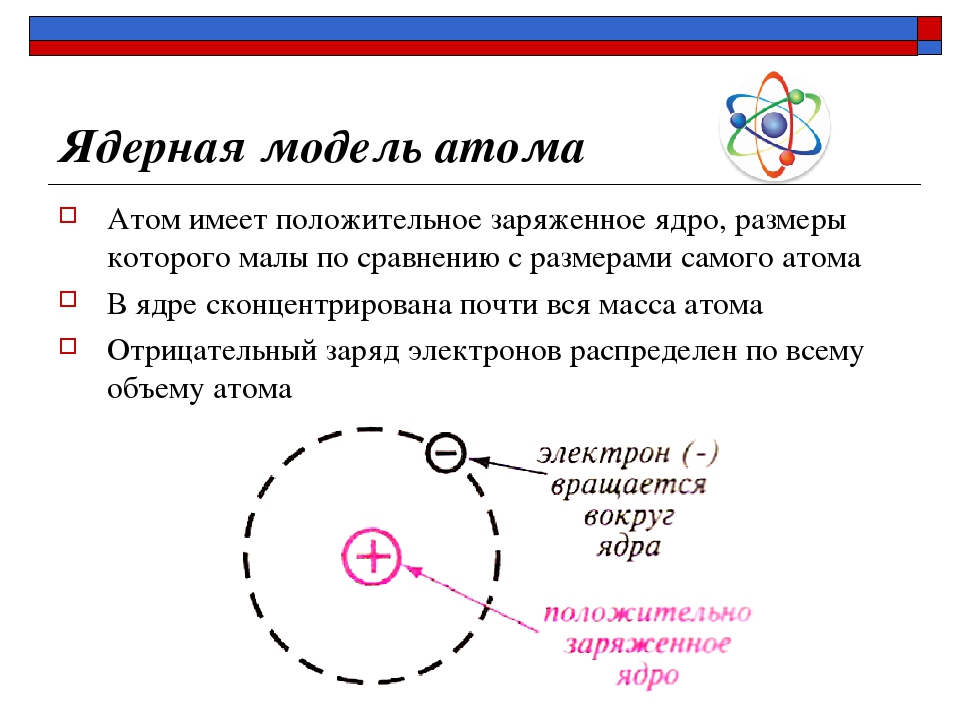 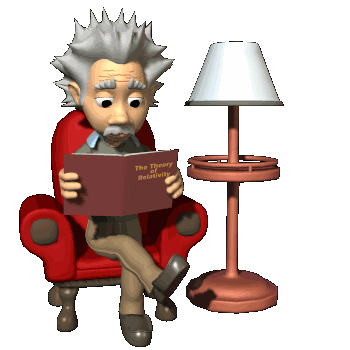 Домашнее задание
Прочитать данную тему Физика В.Ф Дмитриева год издания 2014 стр.   383-387. Просмотреть презентацию. Составить конспект.  Ответы прислать по  Viber: 89029520758
Самостоятельная работа Квантовые генераторы  стр 390-392 составить презентацию